Oxford University Press Journals Collection 2015
Oxford University Press (OUP)
Our mission
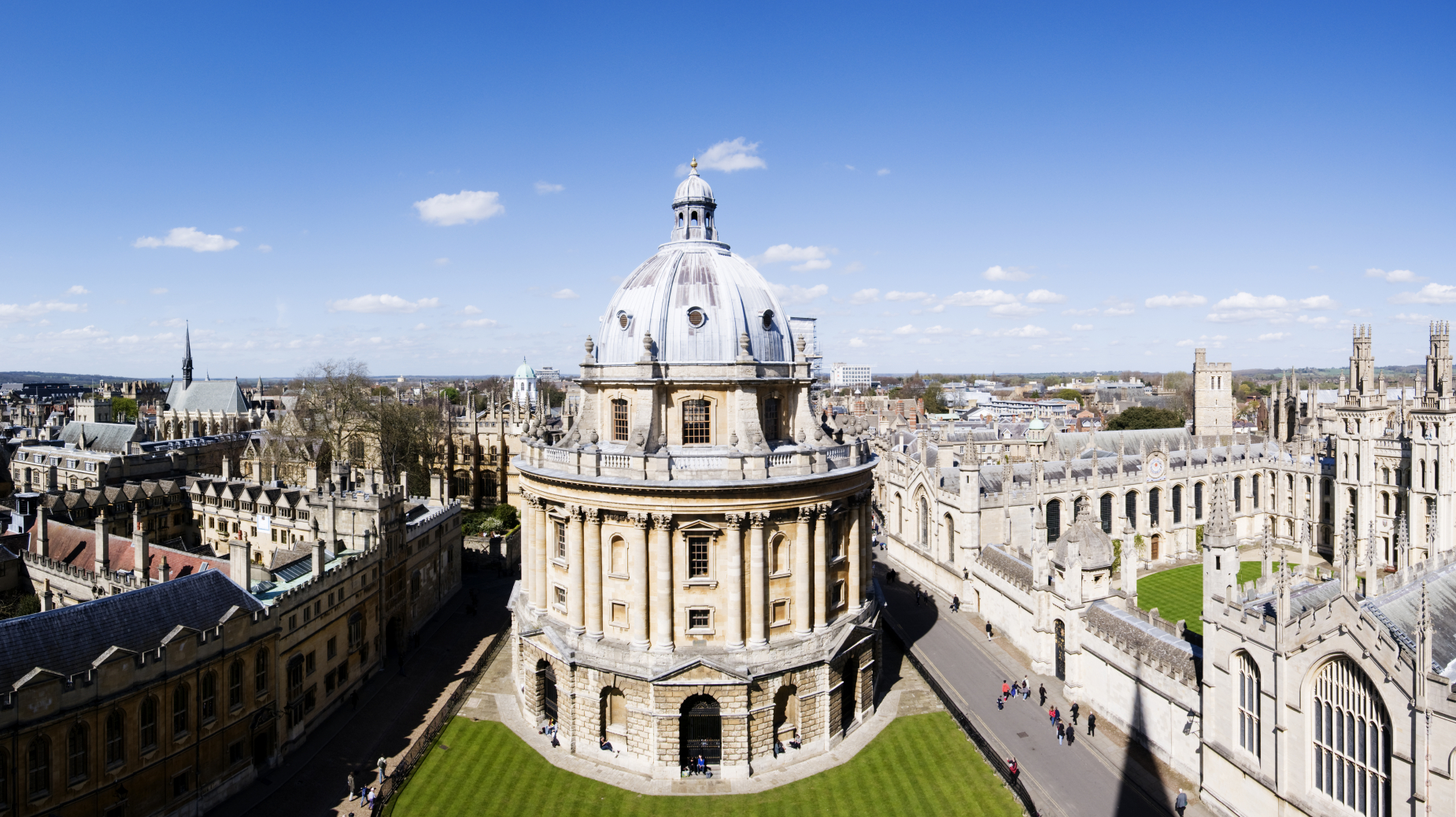 Oxford University Press is a department of the University of Oxford.  It furthers the University's objective of excellence in research, scholarship, and education by publishing worldwide.
John Fell
2
Clarendon Presentation—Tim Barton (November 2011)
OUP’s Mission
What does it mean?
OUP publishes the highest quality journals and delivers this research to the widest possible audience. We achieve this by working closely with our society partners, authors, and subscribers in order to provide them with publishing services that support their research needs
3
OUP and the Academic Community
Publishing Collaboratively
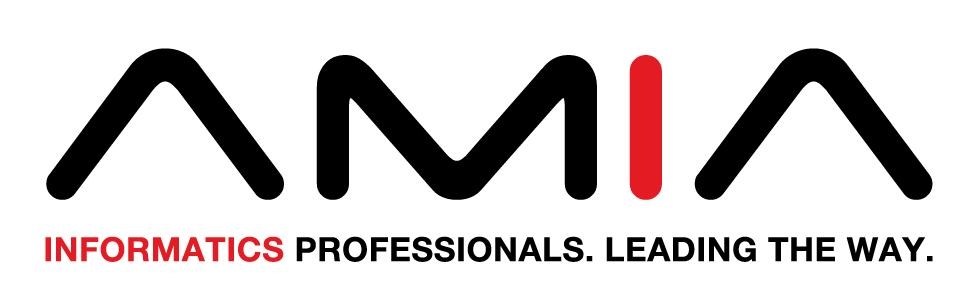 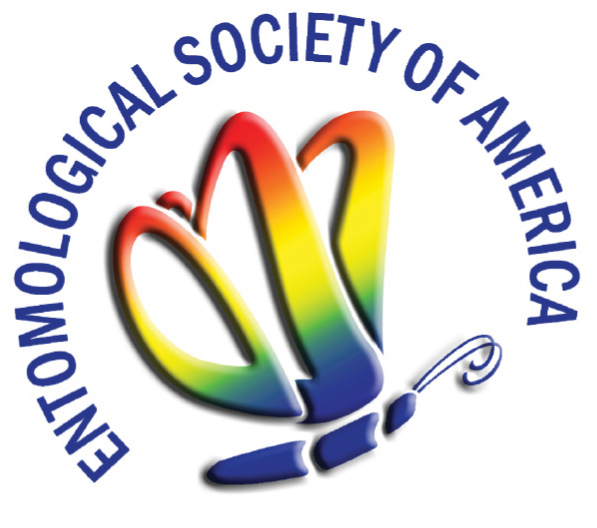 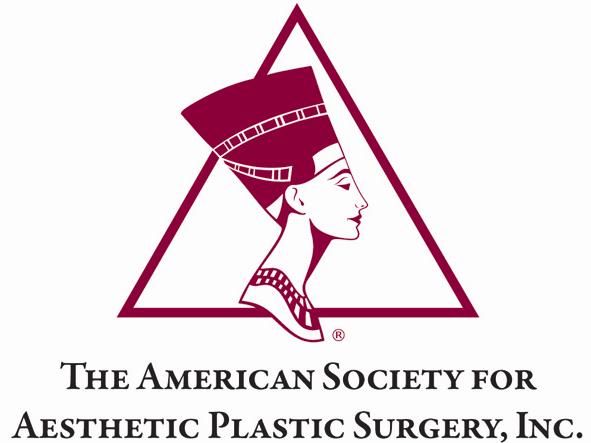 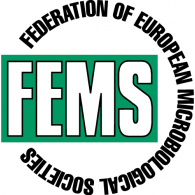 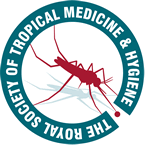 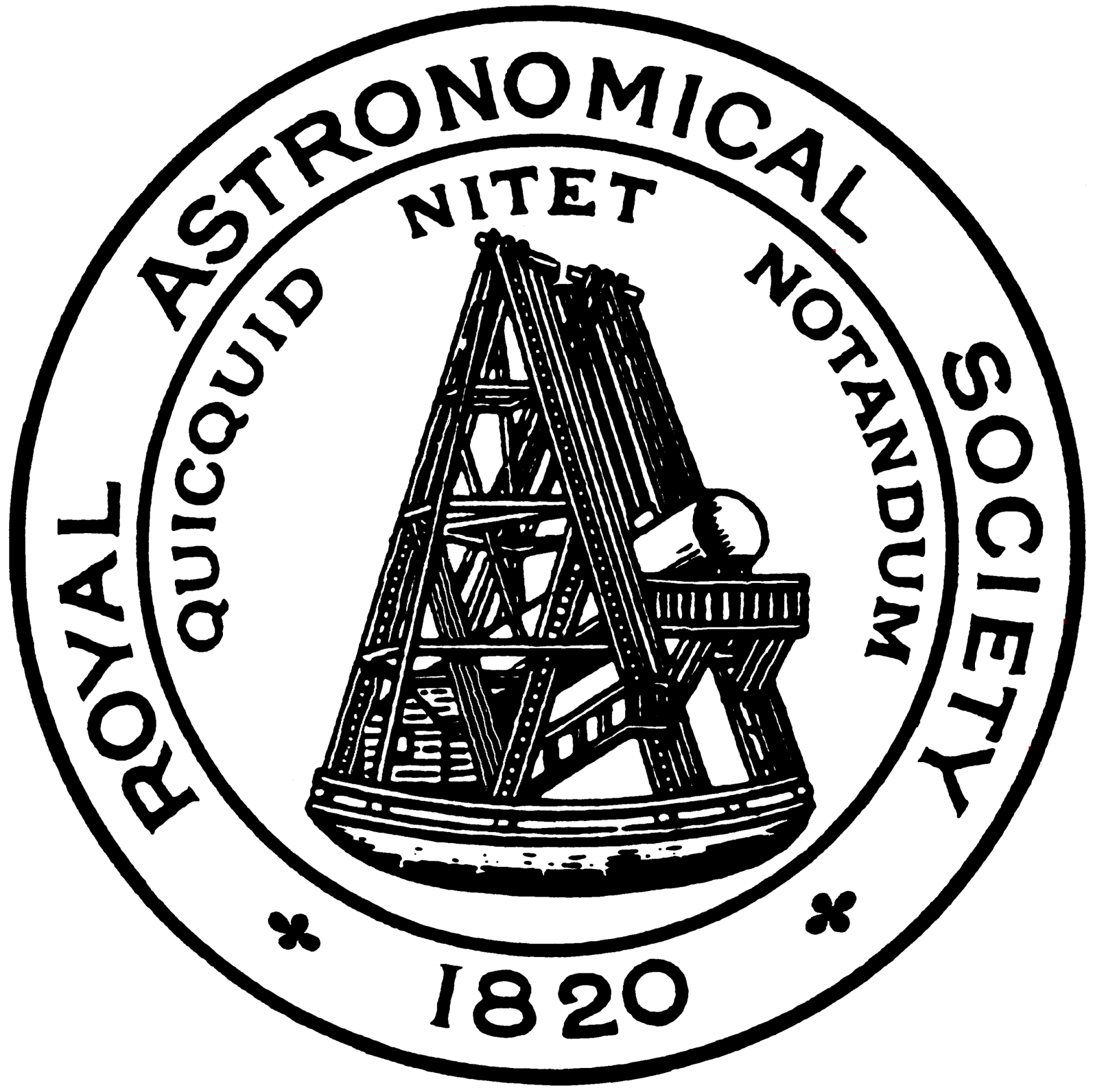 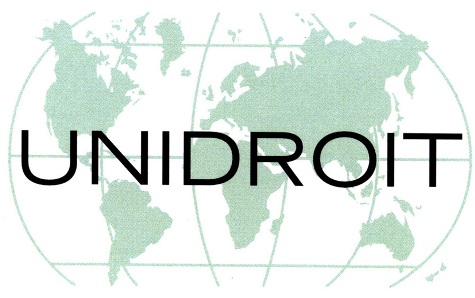 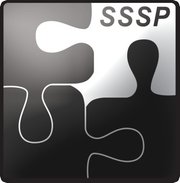 Nearly 70% of OUP’s journals are published on behalf of societies and academic bodies, and this is increasing
4
[Speaker Notes: Societies and academic bodies include:

American Medical Informatics Association
American Society for Aesthetic Plastic Surgery
Entomological Society of America
Federation of European Microbiological Societies
Royal Society of Tropical Medicine and Hygiene
The Royal Astronomical Society
The Society for the Study of Social Problems
UNIDROIT]
Oxford University Press Journals Collection 2015
OUP Journal Joiners
OUP Journal Joiners
Publishing partnerships
We consider our role in the academic community to extend to the publishing we do on behalf of societies

We publish over 300 journals in law, medicine, the humanities, social sciences, life sciences, and mathematics and physical sciences – two-thirds of which are published in partnership with learned and professional societies

Societies want to publish with OUP because we understand and can deliver on shared strategic goals for their titles
6
OUP Journal Joiners
Excellence in Evidence
Mission Driven – we return the library community’s investment back to the academic community, partnering with non-profit societies who share our mission

Focus on Quality – our strategy is to selectively acquire only the very highest quality journals

Creation of sustainable models - for the future support of academic scholarship and research
New Joiners 2015
What’s New?
25 new titles 

15 new in Life Sciences Collection, 7 new in Medicine, 2 new in Social Sciences, 2 new in Law, 1 new in Humanities

New titles in subject areas: 
Microbiology
Entomology
Biomedical Informatics (BMI) 

9 new society partners including:
Federation of European Microbiological Societies (FEMS)
Entomological Society of America (ESA)
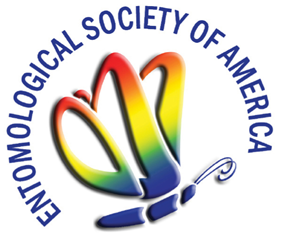 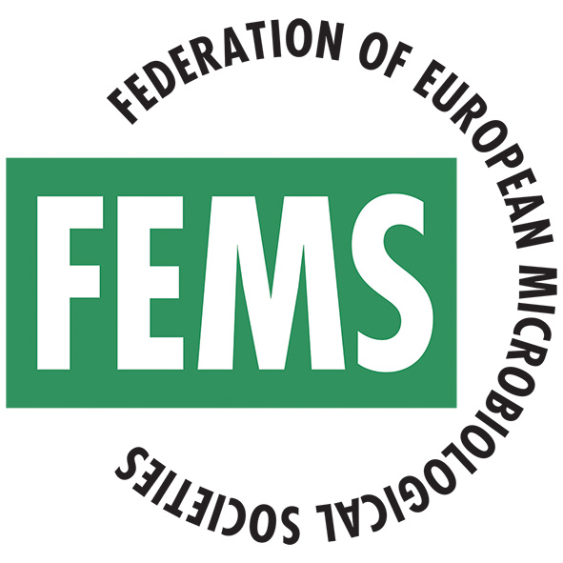 [Speaker Notes: Moving into important emerging field – Biomedical Informatics (BMI)
Please note some titles are included in more than one subject collection which is why they don’t add up to 25 above]
Federation of European Microbiological Societies (FEMS)
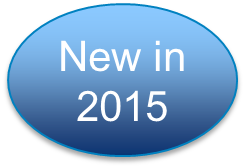 Life Sciences Collection
Official journals of the Federation of European Microbiological Societies (FEMS)
Very well-known in Europe due to the society
Takeaway from Wiley-Blackwell
2013 Impact Factors:
FEMS Microbiology Ecology - 3.875
FEMS Microbiology Letters - 2.723
FEMS Microbiology Reviews - 13.806
FEMS Yeast Research - 2.436
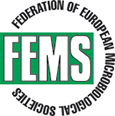 9
Federation of European Microbiological Societies (FEMS)
Life Sciences Collection
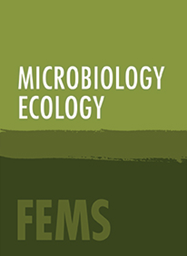 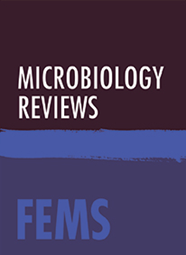 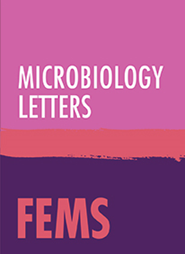 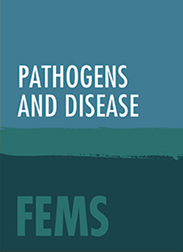 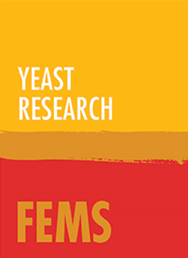 10
Entomological Society of America
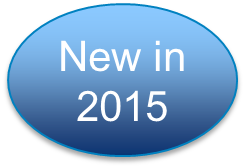 Life Sciences Collection
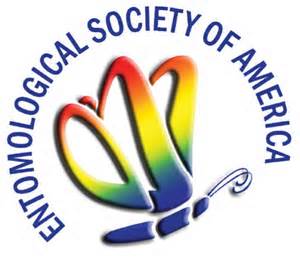 Official journals of the Entomological Society of America (ESA)
Articles cover subjects of a broad interest to both amateur and professional entomologists
Previously self-published
2013 Impact Factors:
Annals of the Entomological Society of America - 1.174
Environmental Entomology - 1.424
Journal of Economic Entomology - 1.605
Journal of Medical Entomology - 1.815
11
Entomological Society of America
Life Sciences Collection
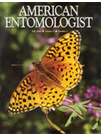 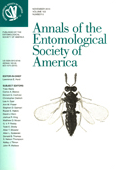 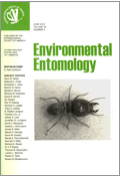 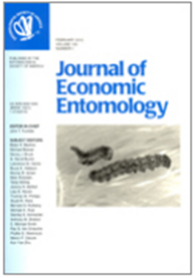 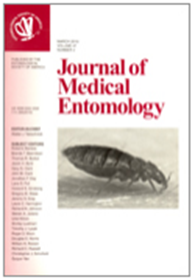 12
1. Poultry Science and 2.  Poultry Research
2014 Takeover
Life Sciences Collection
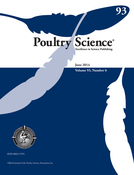 Owned by the Poultry Science Association (PSA)
Internationally-renowned and the authoritative source for a broad range of poultry information and high-calibre research
Previously self-published
2013 Impact Factors:
Poultry Science - 1.544
Journal of Applied Poultry Research - 0.586
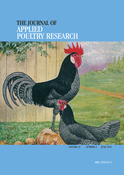 13
Aesthetic Surgery Journal
New in 2015
Medicine Collection
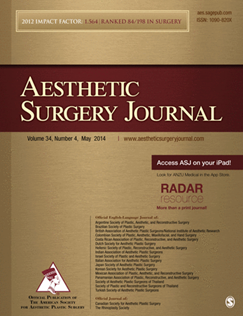 Official publication of the American Society for Aesthetic Plastic Surgery & 13 major international societies
Internationally recognised Editor - Dr Foad Nahai
Takeaway from SAGE
2013 Impact Factor - 2.034
14
Journal of Crohn’s and Colitis
New in 2015
Medicine Collection
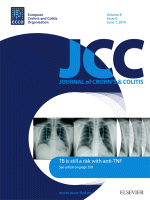 Official journal of the European Crohn’s and Colitis Organisation (ECCO)
Young journal in a niche, but important area
Publishes Chinese local edition
Takeaway from Elsevier
2013 Impact Factor - 3.562
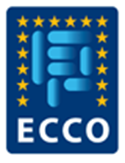 15
Journal of the American Medical Informatics Association
New in 2015
Medicine Collection
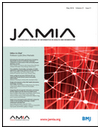 American Medical Informatics Association’s (AMIA) premier peer-reviewed journal
Prominent Editor-in-Chief, Dr. Ohno-Machado
Takeaway from BMJ Group
2013 Impact Factor - 3.932
16
Nutrition Reviews
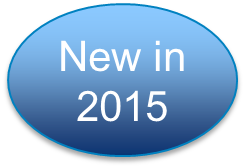 Medicine Collection
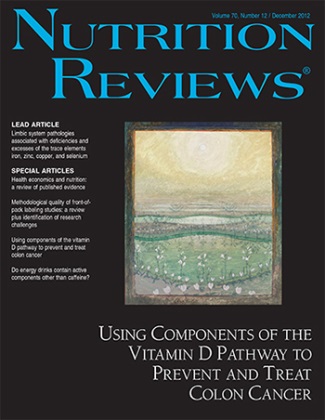 Published by the International Life Sciences Institute
Publishes articles on many topics related to public health
ILSI partners include Nestle, Coca Cola and Proctor and Gamble
Takeaway from Wiley-Blackwell
2013 Impact Factor - 5.541
17
Medical Mycology
2014 Takeover
Medicine Collection
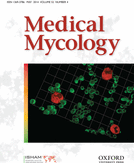 Focuses on fungi and their application within medicine
Official publication of the International Society for Human Animal Mycology, which is a recognised non-governmental affiliate of the World Health Organisation
Takeaway from Informa Healthcare
2013 Impact Factor - 2.261
18
1. Journal of Mammalogy and2. Mammalian Species
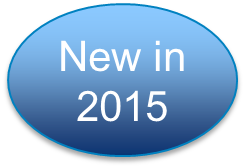 Life Sciences Collection
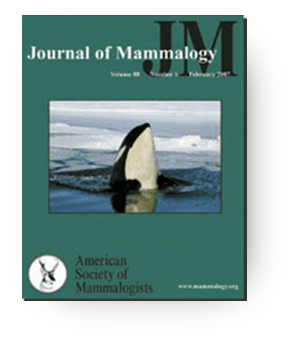 JM is the flagship publication of the American Society of Mammalogists 
Highly respected journal with international scope (pub’d in 1919)
High-profile Editor-in-Chief, Joseph Merritt
MS sold individually and bundled w/ JM
Very social-media savvy society
Takeaway from Allen Press
2013 Impact Factor:
Journal of Mammalogy - 2.225
19
ILAR Journal
2013 Takeover
Life Sciences Collection
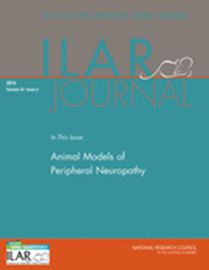 Peer-reviewed, theme-orientated publication of the Institute for Laboratory Animal Research (ILAR)
Promotes the high-quality, humane care and use of animals
Previously self-published
2013 Impact Factor - 1.051
20
The Monist
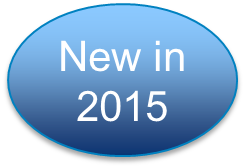 Humanities Collection
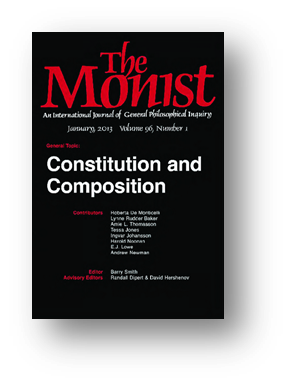 Founded in 1888, The Monist is one of the world’s oldest and most important journals in philosophy
Affiliated with The Hegeler Institute
Each issue is a themed issue on a specific philosophical topic
Primarily US contributors
Previously self-published
21
Economic Policy
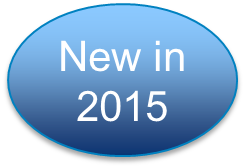 Social Sciences Collection
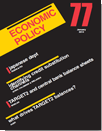 Identifies current and emerging policy topics and provides authoritative analysis
Affiliated with three major research institutes (in UK, France, and Germany)
Submissions are almost 100% invited
Takeaway from Wiley-Blackwell
2013 Impact Factor - 2.875
22
Social Problems
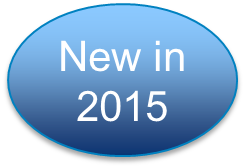 Social Sciences Collection
Official publication of The Society for the Study of Social Problems
Prestigious editorial board and new editors in 2015
90% US authors, followed by Canada, France, Israel and Japan
Takeaway from University of California Press
2013 Impact Factor - 1.36
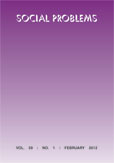 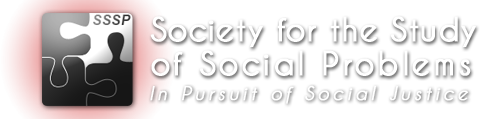 23
Uniform Law Review
2013 Takeover
Law Collection
Published on behalf of UNIDROIT (inter- national organization with 63 member states focused on private international law)
ULR is a comprehensive source of information for those involved in international private commercial law
Bilingual (English and French)
Previously self-published
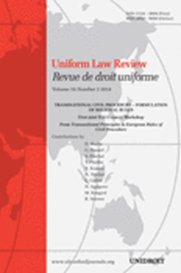 24
Yearbook of International Environmental Law
2011 Conversion
Law Collection
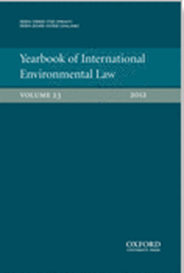 Yearbook was transitioned to the Journals platform in 2011 (previously print product)
Vital source of information in the rapidly evolving field of environmental law
Format allows reflection on longer-term trends rather than short-term developments
25
The 2015 Collection
285 titles 
25 titles joining the Collection
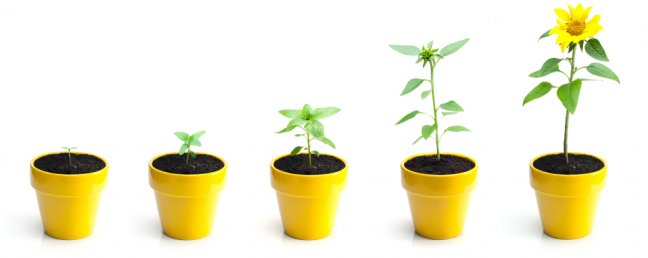 26
2015 Collection Overview
27